CRIME, CONSEQUENCES AND THE POWER OF CHOICE
Prepared for Louisiana Judicial
College/Louisiana State Bar Association
Joint Summer School
June 8, 2022
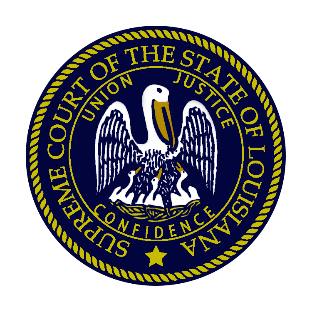 Associate Justice Scott CrichtonLouisiana Supreme CourtCo-authored by Judge Marilyn Castle
15th Judicial District Court
1
But First….
Some History for Constitution Day
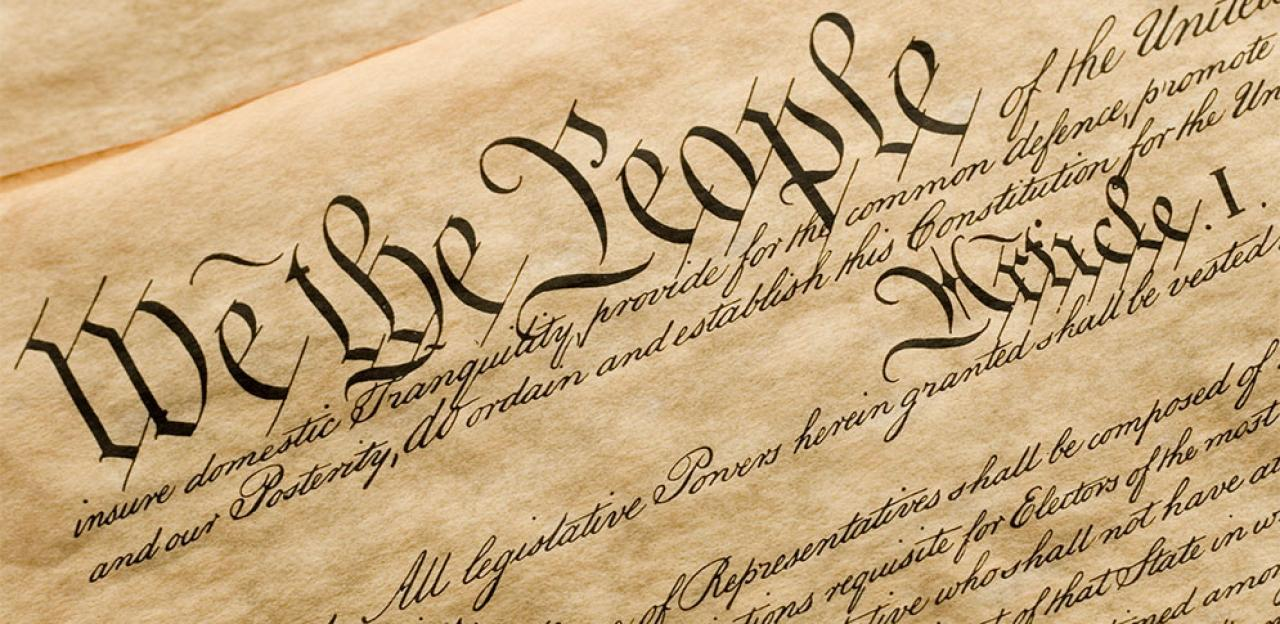 2
Writing the Constitution
55 men gathered in Philadelphia in the spring of 1787
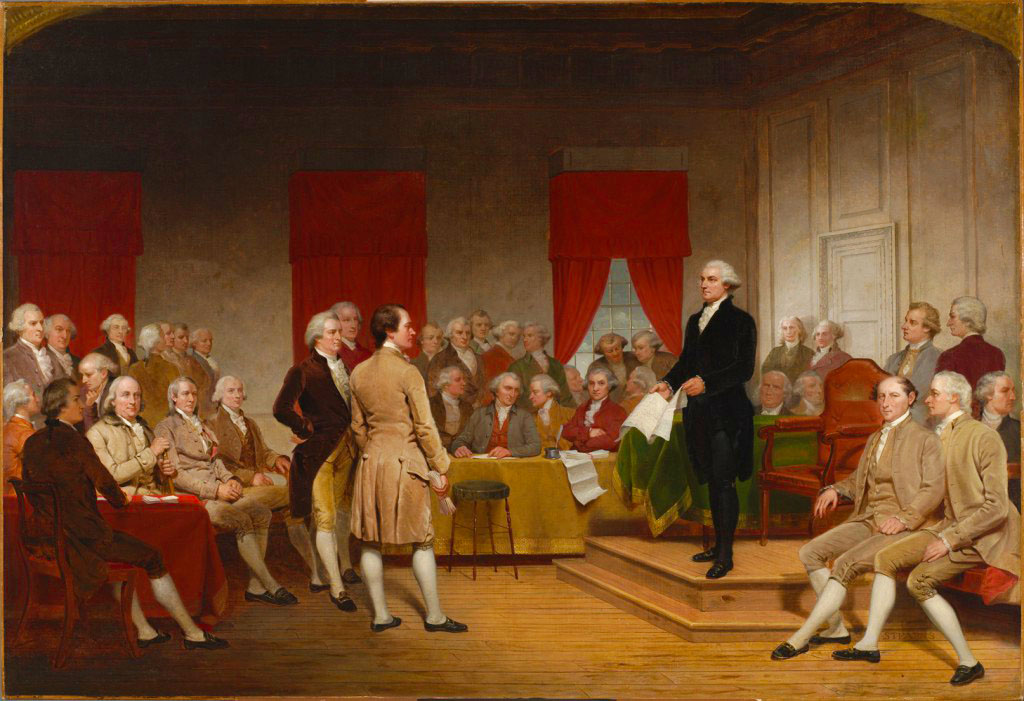 Representatives from every state attended except Rhode Island.
3
Did you know?
The men gathered in secret
Why?

They knew they were engaging in a historic act – to design a living government on paper!
U.S. Constitution
Articles of Confederation
4
What made the Constitution Unique?
The ability to amend!
Delegates created a  specific process for amending the Constitution.
Requires a ¾ majority of the states – not unanimity as in the Articles of Confederation.
5
Victory!
May 1790  All 13 states ratified the New U.S. Constitution with Rhode Island being the last
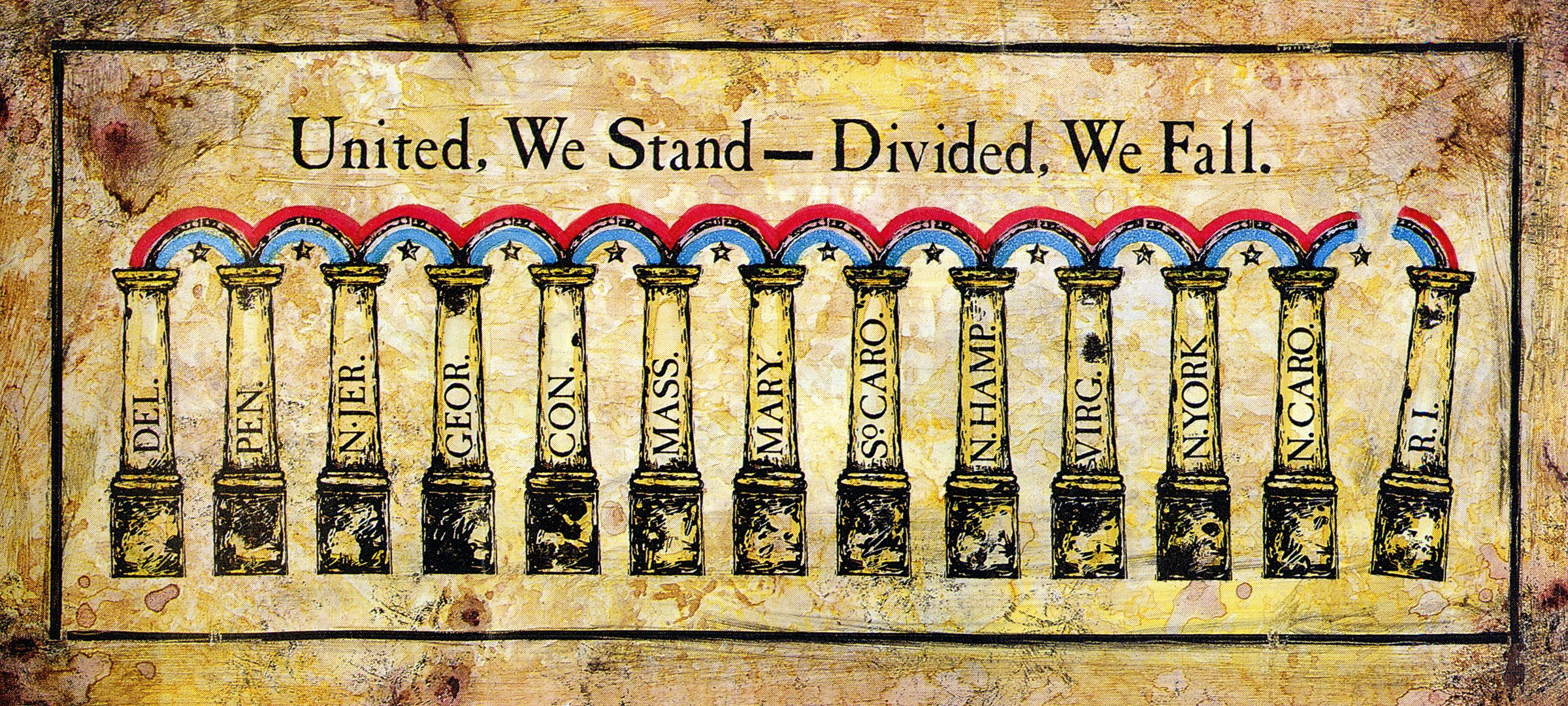 Literature promoting ratification amongst the states.
6
What did it create?
Three Branches of Government
Separation of Powers
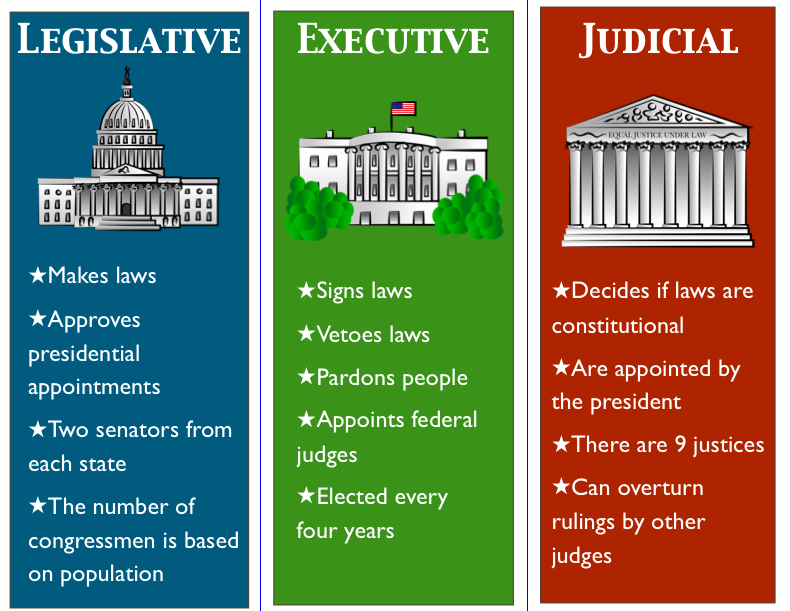 7
Second – Why are you here?
I am hopeful you want to learn about the law, how to stay out of trouble, and never have a brush with the criminal justice system.
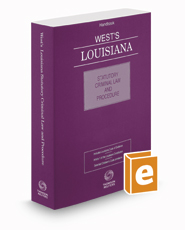 8
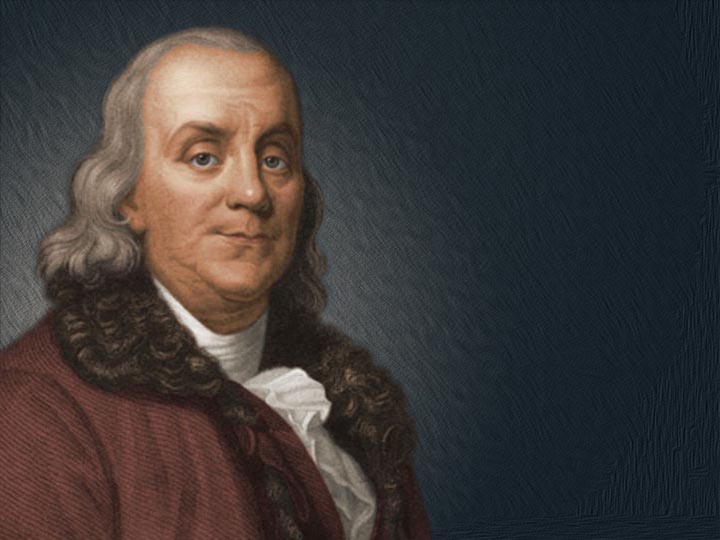 “An ounce of prevention is worth a pound of cure”
Benjamin Franklin (1735)
9
Q: If you do not know a law and violate it,  will you be excused from the violation or can you still be punished for it?
10
The Law:  Ignorance of any criminal statute is not a defense to any criminal prosecution.1
 
What does this mean? Not knowing the rules and the law is not an excuse for a violation.
11
1 La. R.S. 14:17
I. How are laws made, how are they enforced and by whom?
12
Laws are enacted by our legislature and subject to approval by our governor.
13
3 branches of government:
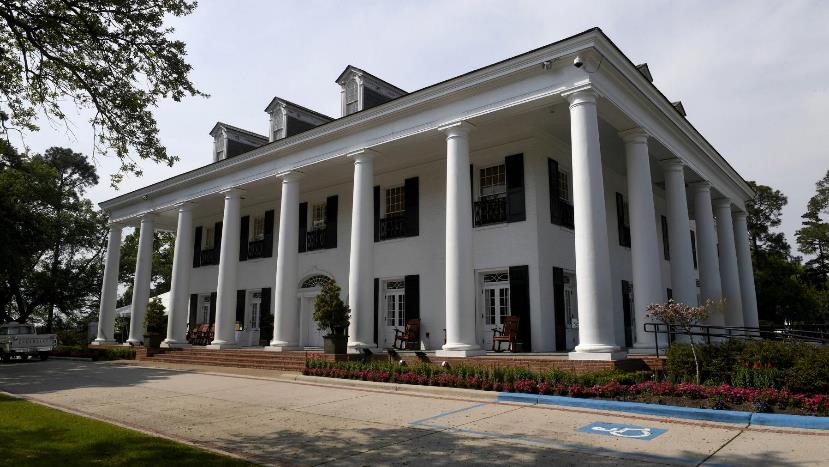 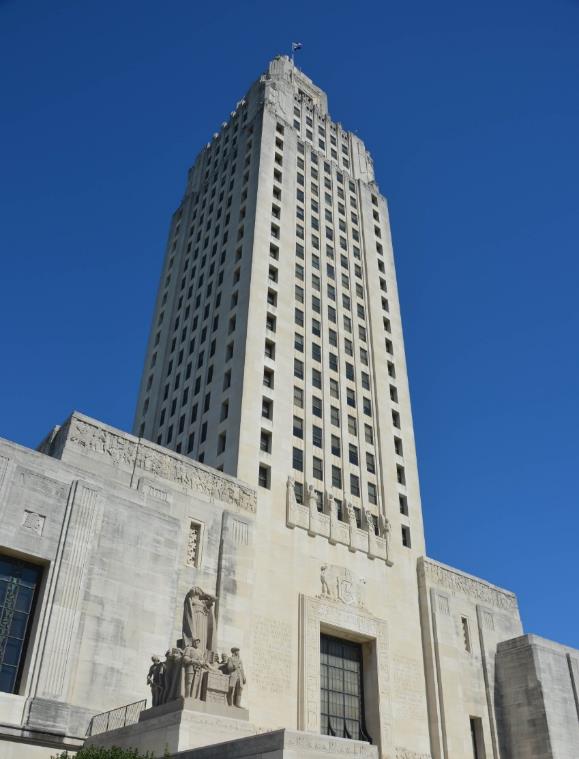 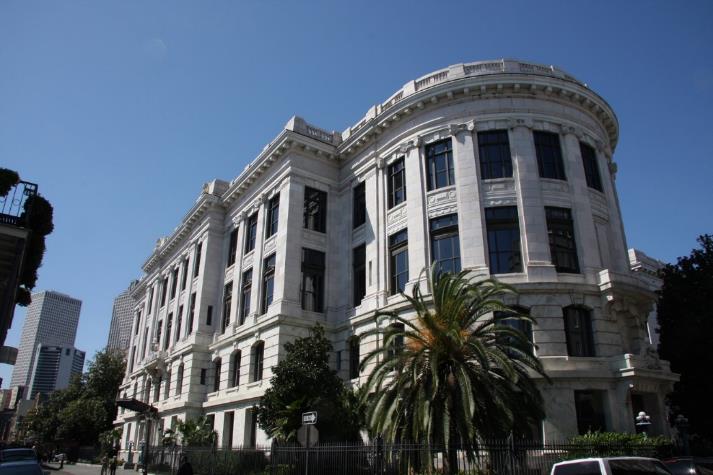 14
The Legislative Branch
15
We elect our legislators to enact statutes or laws that govern us.  
There are 105 members of the House and 39 members of the Senate.
16
They have the authority to enact laws on a wide array of subjects, including crimes and their penalties; they also enact laws affecting the safety, health and welfare of our citizens.
17
The Executive Branch
We elect the Governor as the top Executive of the State, and he can either sign the law into effect or veto it.
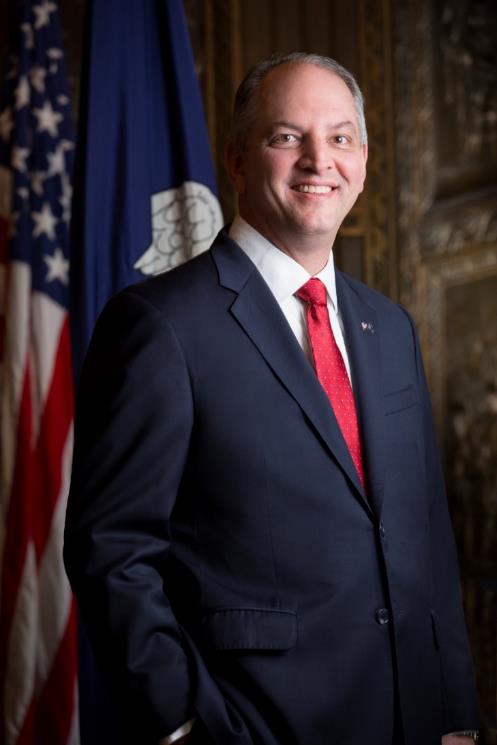 Governor 
John Bel Edwards
18
The Judicial Branch
The third branch of government is the Judiciary.  Courts apply the law to individual cases.
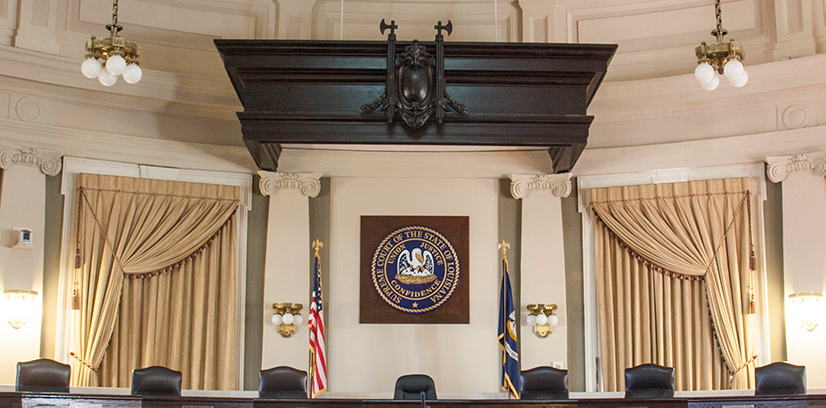 19
Local judges are elected.
15th Judicial District
13 Judicial District Court Judges
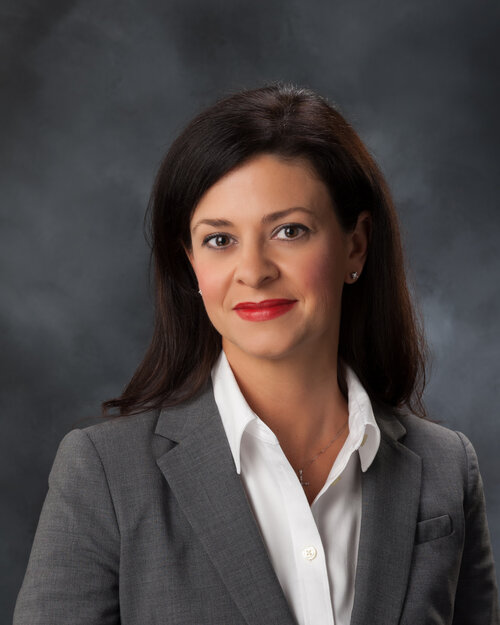 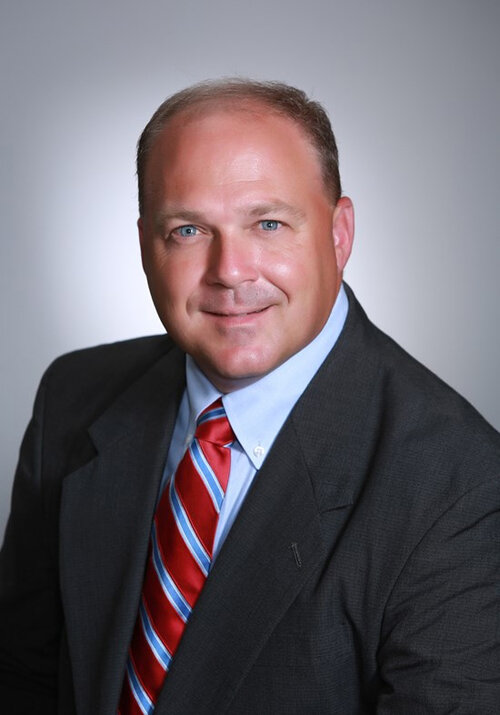 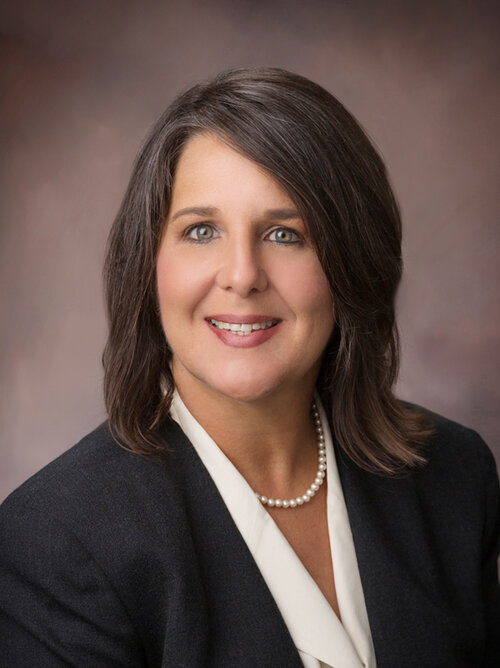 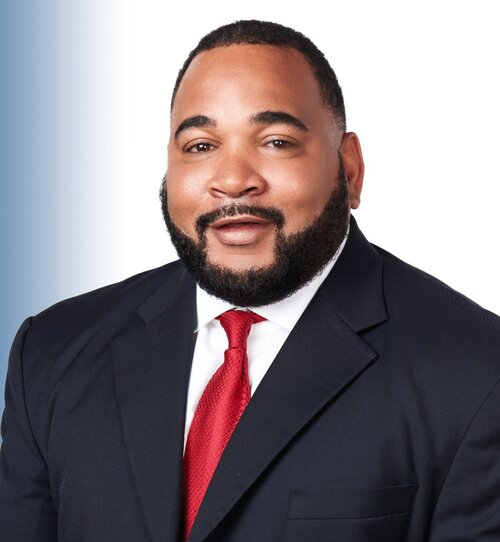 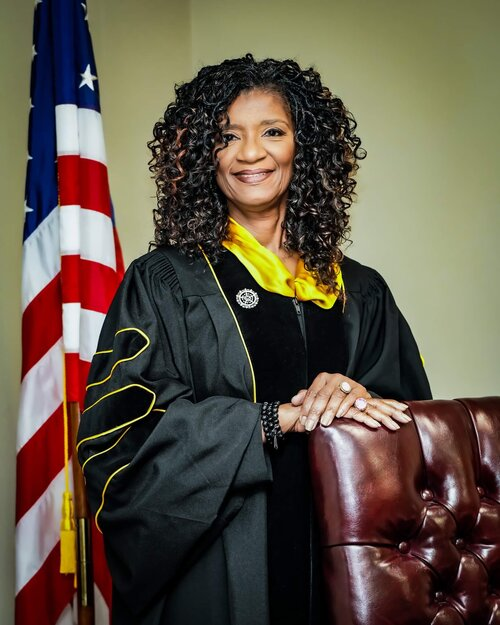 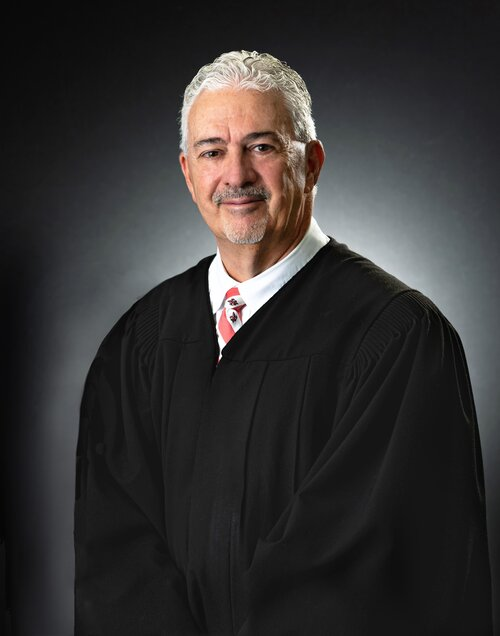 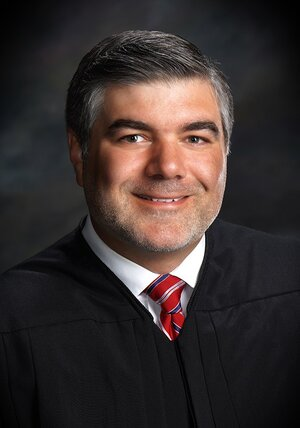 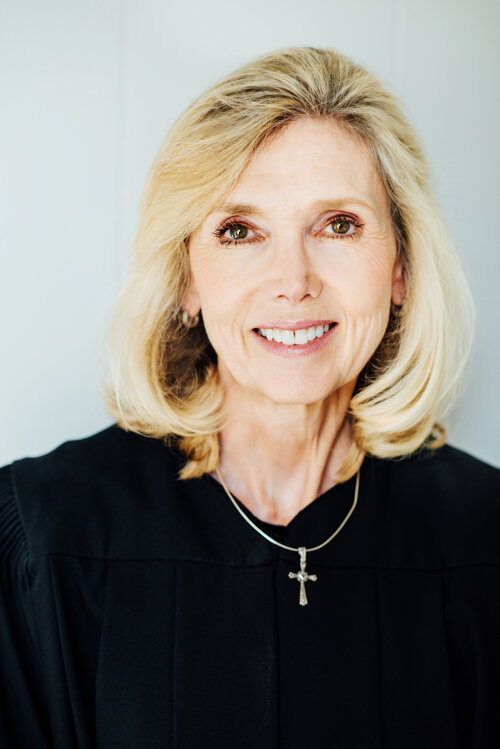 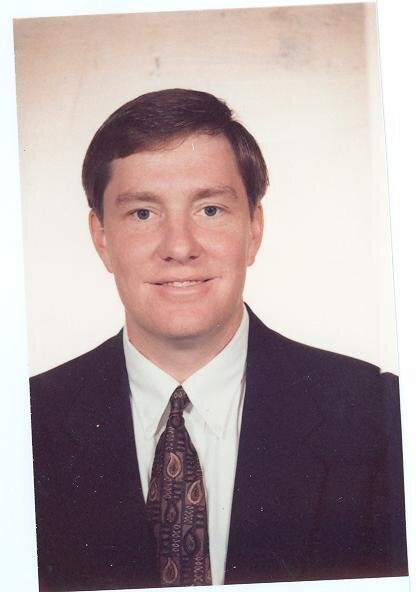 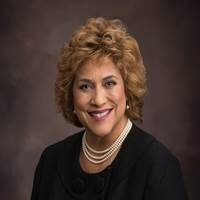 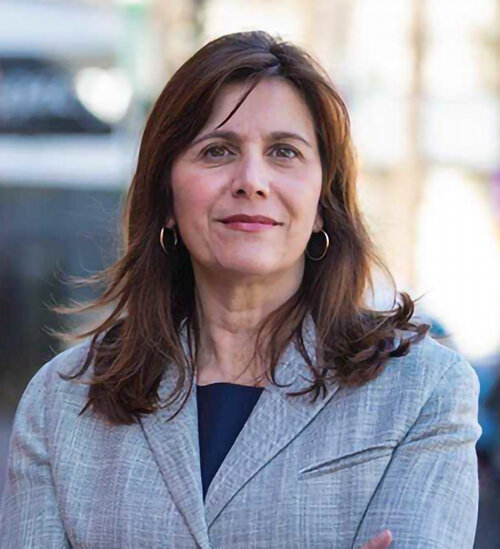 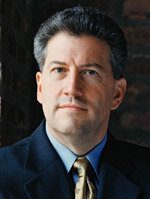 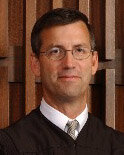 20
Some people engaged in criminal behavior may never get to the courthouse…
CAUTION: the following slide is graphic
21
THE TWO TYPES OF CRIMES ANDWHO CAN BE CHARGED WITH A CRIME
23
A crime is either a misdemeanor or a felony.
Felony:  any crime for which an offender may be sentenced to death or imprisonment at hard labor (usually hard labor sentence of a year or more).
Misdemeanor:  any crime other than a felony (usually punishable by a maximum of 6 months in parish jail).
R.S. 14:2 (4) and (6)
24
The parties to a crime are classified as:
(1)	Principals
(2)	Accessories
25
PRINCIPALSAll persons concerned in the commission of a crime are principals.
whether present or absent, 
whether they directly commit the act, or
aid in its commission, or 
directly or indirectly counsel another to commit the crime.4
26
4 La. R.S. 14:24
What does the law of Principals mean?
Example No. 1:
My friend, Pee Wee, and I go to Circle K with intent to rob the clerk.  Pee Wee goes into Circle K and robs the clerk at gunpoint.
27
Example No. 1:I agree to be the lookout and getaway driver for Pee Wee.
Can I be charged with Armed Robbery?
28
Yes.  All persons concerned in the commission of a crime are principals.
The lookout is as guilty as the one who goes in the store; the getaway driver is as guilty as the one who goes in the store.
29
Example No. 2:
I invite Pee Wee to my house to encourage and help him plan to rob the clerk at the Circle K at gunpoint. Pee Wee does it alone while I’m watching TV at my house. Can I be charged with Armed Robbery?
30
Yes.  All persons concerned in the commission of a crime are principals even if they are absent from the scene if they directly or indirectly counsel another to commit the crime.
31
By the way…
Armed Robbery carries a minimum penalty of 10 years and a maximum of 99;5 if a gun is used, the minimum is 15 years.6  
Q: Who established that law and the penalty?    
A: The legislature.
5 La. R.S. 14:64, 6 La. R.S. 14:64.3
32
THE AGE OF RESPONSIBILITY
33
The law defines “child” as a person who has not reached the age of 18 at the time of the crime.
The age of legal responsibility is 18.
So, if you are age 17 or younger and commit a crime, you would report to juvenile court and, because of your age, special laws apply.
La. Ch. C. art. 804 and La. Act 501 (2016)
34
But:  Juveniles 15 or older at the time of commission of certain felonies can be prosecuted in district court (adult court) and, if convicted, sent to Department of Corrections (with adults).8
8 La. Ch. Code art. 305.
35
ALCOHOL AND RELATED CRIMES
Possession 
DWI
Vehicular Homicide
36
Possession

It is illegal for a person under 21 to purchase or have public possession of any alcoholic beverage.
La. R.S. 14:93.12
37
Driving While Intoxicated Under 21:
It is unlawful for any person under the age of twenty-one (21) to operate a vehicle when the operator’s blood alcohol concentration is 0.02 percent or more.16   This is one beer!
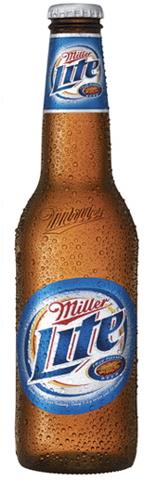 16 La. R.S. 14:98.6
38
Driving While Intoxicated (DWI):



The crime of operating a vehicle while intoxicated is the operating of any motor vehicle while the operator’s blood alcohol concentration is 0.08 percent or more.
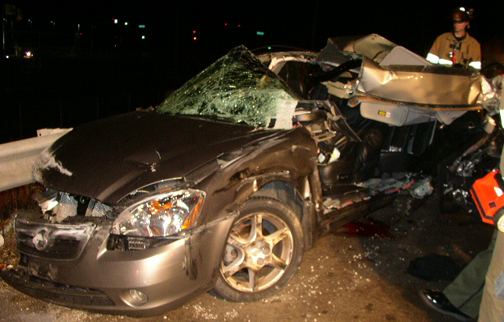 La. R.S. 14:98
39
Don’t drive a vehicle while under the influence of alcohol or any controlled dangerous substance.
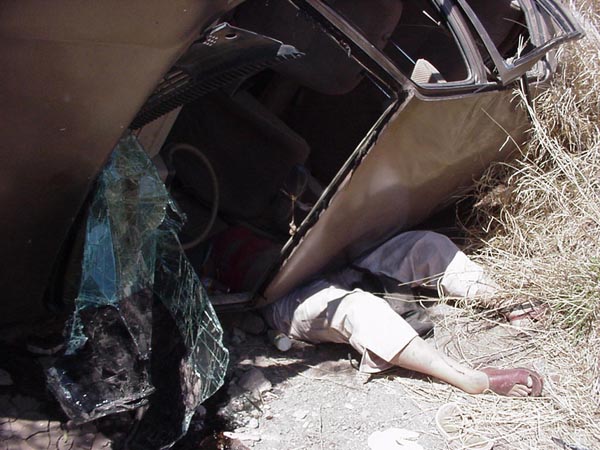 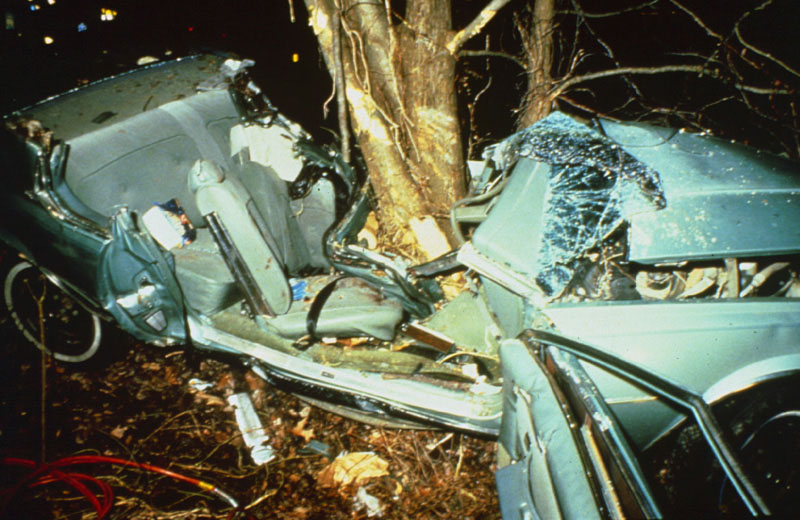 ELECTRONIC CRIMES
42
Cell phone use while driving 	(17 or younger)
Texting while driving
Cyberbullying
Sexting
ALL AGAINST THE LAW
43
Cell Phone Use
According to the National Safety Council

8% of fatal crashes, 15% of injury crashes, and 14% of all police-reported motor vehicle traffic crashes in 2018 were distraction-affected crashes.
https://crashstats.nhtsa.dot.gov/Api/Public/ViewPublication/812926
44
45
The Law:  No person 17 years of age or younger shall operate a motor vehicle while using any wireless telecommunications device.
The Penalty: First offense is up to a $250 fine, every subsequent offense is up to $500 and results in suspension of driver’s license for 60 days.24
24 La. R.S. 32:300.7
46
So, if you are 16 or 17 

DO NOT USE YOUR CELL PHONE WHILE DRIVING.
47
48
Texting while driving

No person (regardless of age) shall operate a car while texting.26
26 La. R.S. 32:300.5
49
School Zones
The Law: No person shall operate any wireless telecommunications device while operating a vehicle during the posted hours within a school zone. 
This includes: Calls, texts, and social media
The Penalty: $500 - $1000; May even have license suspended!
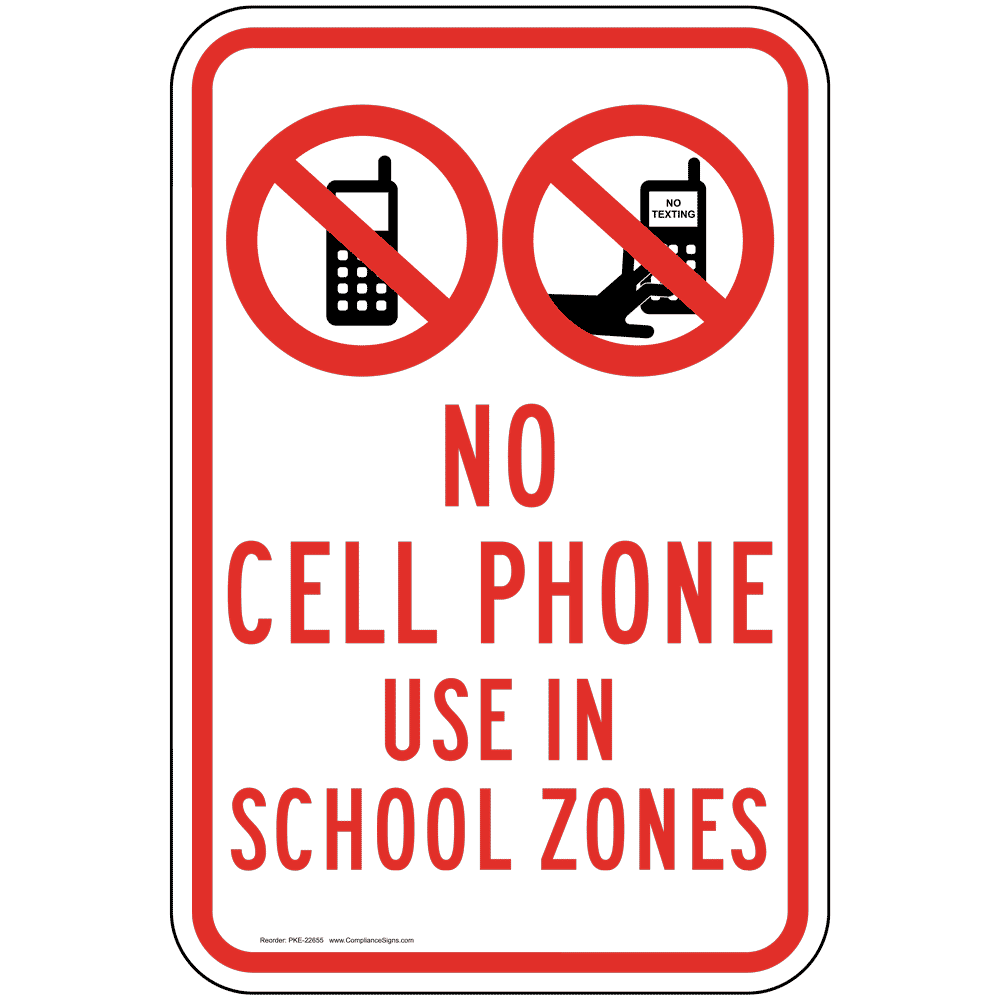 La. R.S. 32:300.8
50
Civil Liability For Parents
PARENTS CAN BE SUED FOR INJURIES OR DAMAGE DONE BY THEIR MINOR CHILD.
La. C.C. art. 2318
51
Sexting
The act of sending sexually explicit photos electronically by person under 17 (can be of yourself or another person), including between mobile devices.
It is a crime practiced primarily by high school teenagers and young adults, though it is known to occur among children as young as middle-school age.
R.S. 14:81.1.1
52
Penalty: 
First offense is a fine from anywhere between $100-$250, imprisonment of up to 10 days, or both. Second offense is a fine anywhere between $250-$500, imprisonment from anywhere between 10-30 days, or both.27
27 La. R.S. 14:81.1.1
53
Sexting
A social danger with sexting is that material can be very easily widely promulgated/ distributed over which the originator has no control.
Once it’s out there, there’s no getting it back!
54
55
The crime of Sexting can in some cases also constitute the felony crime of Pornography Involving Juveniles, which involves the inappropriate photograph or videotape of a child under the age of 17.
La. R.S. 14:81.1
56
Penalty:  Imprisonment not less than 5 years or not more than 20 years (14:81.1).
57
Cyberbullying
Cyberbullying is the electronic transmission of a communication with the intent to abuse, torment, or intimidate a person under the age of 18.28
28 La. R.S. 14:40.7
58
Penalty: Whoever commits this crime can be imprisoned for up to 6 months.

R.S. 14:40.7
59
WHY IS ALL THIS IMPORTANT?
60
JAIL COULD BE YOUR FUTURE
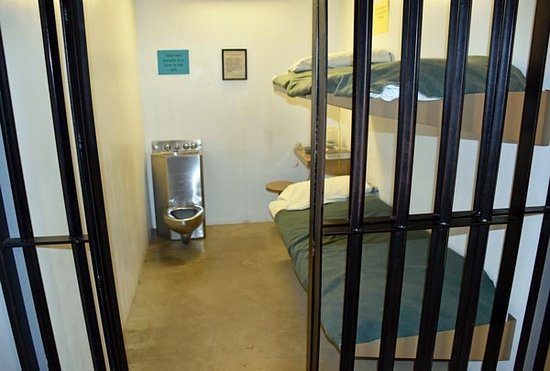 – THINK ABOUT YOURSELF; THINK ABOUT YOUR FAMILY
(It’s not all about you)
61
CONSEQUENCES ARE SIGNIFICANT.
62
You could have a criminal record which:
May prevent your admission into college or prevent getting a scholarship
May prevent you from getting a job
 May cause you to go to jail or prison
May cause you injury or death
May cause someone else’s injury or death
63
Why does it matter?
A felony conviction can mean: 
Disclosure of conviction required on school (degree or certificate) and job applications.
In 2018, formerly incarcerated people unemployment 27% higher than total U.S. unemployment rate
Unable to obtain certain occupational licenses (or disclosure required and can be considered on application).
Disclosure can be required and can be justification for termination of current occupation or occupational license.
64
Why does it matter?
A felony conviction can mean: 
Illegal to possess firearm (if sentenced for >1 year) 
possession includes “constructive possession” so illegal if in your house.
Limitations on some government assistance (from housing to educational).
Ineligible to vote until sentence completed (including parole and/or probation).
65
Examples of Occupations A Felony Can Affect
Nursing – must obtain permission form Louisiana State Nursing Board to attend nursing classes.
Commercial Driver’s License (certain crimes)
Any industry requiring TWIC Card (oil and gas, shipping, chemical)
66
* See explanation within pamphlet: 
https://www.opdla.org/attachments/article/104/CollateralConsequencesClientGuide_English.10.pdf
67
Public Records Doctrine
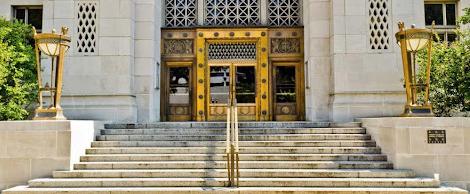 Any person of the age of majority may inspect, copy or reproduce any public record.29
29 La. R.S. 44:31
68
Effect of Public Records Doctrine:
If you have been arrested and if the District Attorney has filed charges, anyone is entitled to know.

Why? Because it’s public record!
69
CONCLUSIONS (AND THE REASON FOR THE TITLE)
70
Ignorance of the law  ≠ excuse
Laws are made and enforced by the people we elect to the 3 branches of government.
When you engage in criminal activity you lose your power of choice.
71
If you’re a principal to a crime you can be arrested and convicted.
If you have constructive possession of an illegal drug, you can be arrested and convicted.
Illegal drugs are unhealthy, illegal and can lead to additional criminal conduct.
72
There is no rewind.  
What we hear often are these words,
 “Judge, I wish I could take it back but I can’t.”
73
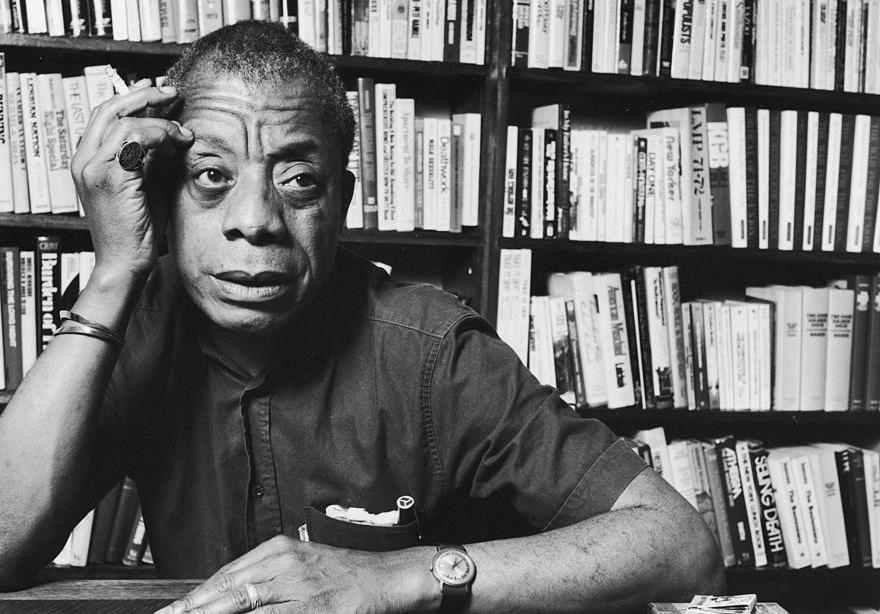 These are all our children.  We will profit by, or pay for, whatever they become.  Exactly…we must educate them.  Hope for the future.  It begins with our children.
James Baldwin1924-1987novelist, playwright and poet.
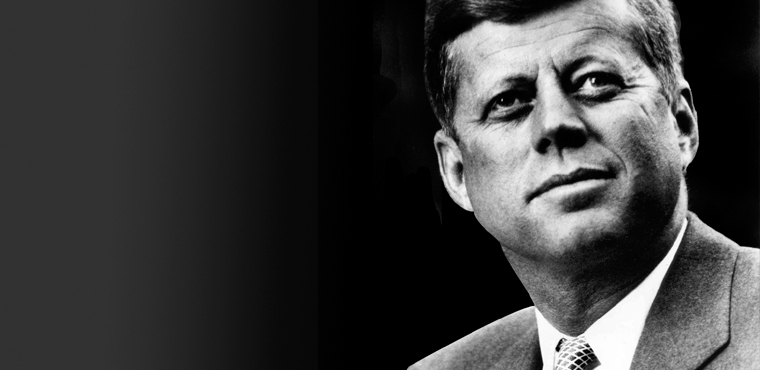 UNITED STATES PRESIDENT JOHN F. KENNEDY, OUR 35TH PRESIDENT WHO SERVED BETWEEN 1961 AND 1963, SAID THESE WORDS:
“A CHILD MISEDUCATED 
IS A CHILD LOST”
Our words today:
Be educated; don’t be lost.
“A lost child” grows up to be a lost adult
without a good education
without a job
in prison
76
It’s the power of choice.

You can choose the direction of your life.
77
Choose wisely.
78
CRIME, CONSEQUENCES AND THE POWER OF CHOICE
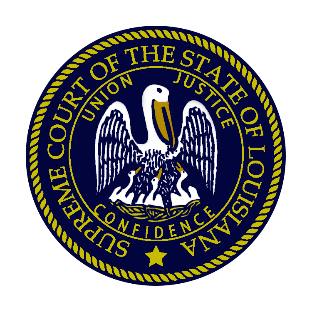 Developed by Justice Scott Crichton
79